Unit 1
Cinderella
WWW.PPT818.COM
Let’s read
Read the story
Let’s think
Who are in the story?
有哪些角色
What did they do?
他们做了什么
What did they say?
他们说了什么
Let’s learn
Retell the story
There is a ____ at the prince’s house, all girls can go, but Cinderella can’t. she doesn’t have any _____ clothes or shoes.
party, nice
The fairy _____ Cinderella, she has beautiful clothes and_____, then ,she can go to the party.
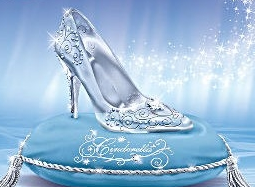 helps, shoes
Cinderella has a ____ time at the party. The prince _____ her very much. Cinderella goes home before ____ o’clock. She leaves a ____ .
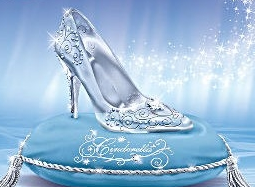 good, loves, 12, shoe
The prince visits every _____. Many girls _____ on the shoe, but it doesn’t ____. Finally, Cinderella tries it on, it fits ____.
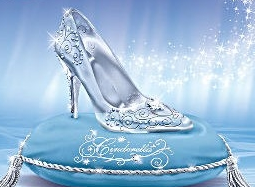 House, try,  fit,  well
Let’s play
Let’s play
几个人组成小组进行表演，看谁演的最好。
Grammar
动词的单数形式
当句子的主语是第三人称单数时，动词要用单数形式。
  一般在词后加s，
  以ch或 sh 结尾的要加es，
  以y 结尾的要变y为i,再加es。
come--------comes
put on--------puts on
turn off--------- turns off
watch--------watches
wash--------washes
try-------tries
Let’s practice
She ___(put) on shoes.
I ___(take) off my jacket.
He ___(watch) movie in the room.
He __(try) to read English.
They __(wash) their hands.
puts
take
watches
tries
wash
can not---------can’t
do not--------don’t
I can not go to the party.
I can’t go to the party.
I do not have any clothes.
I don’t have any clothes.
Let’s practice
I can not eat cold foot.
I _____ go to the party.

I do not have English book.
I _____ have any clothes.
can’t
don’t
Task
1.Retell this story to your parents.
2.Share more stories to your classmates.